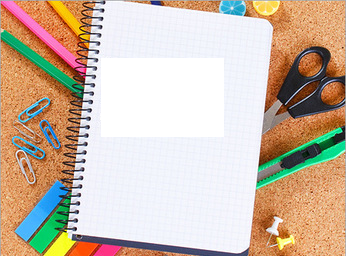 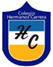 Colegio 
Hermanos Carrera
HISTORIA, GEO. Y C. SOCIALES
SEMANA 26
Profesora Jefe : Verónica Rosales.
Asistente: Romané Chamorro
Curso: 2º básico
Recordemos las normas de la sala virtual:
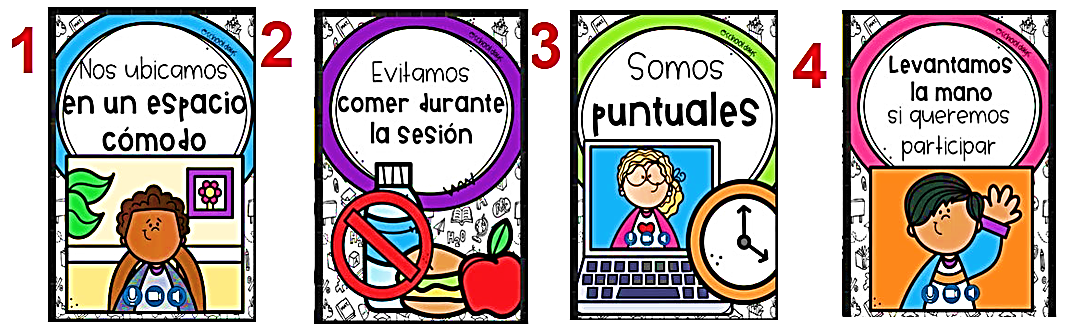 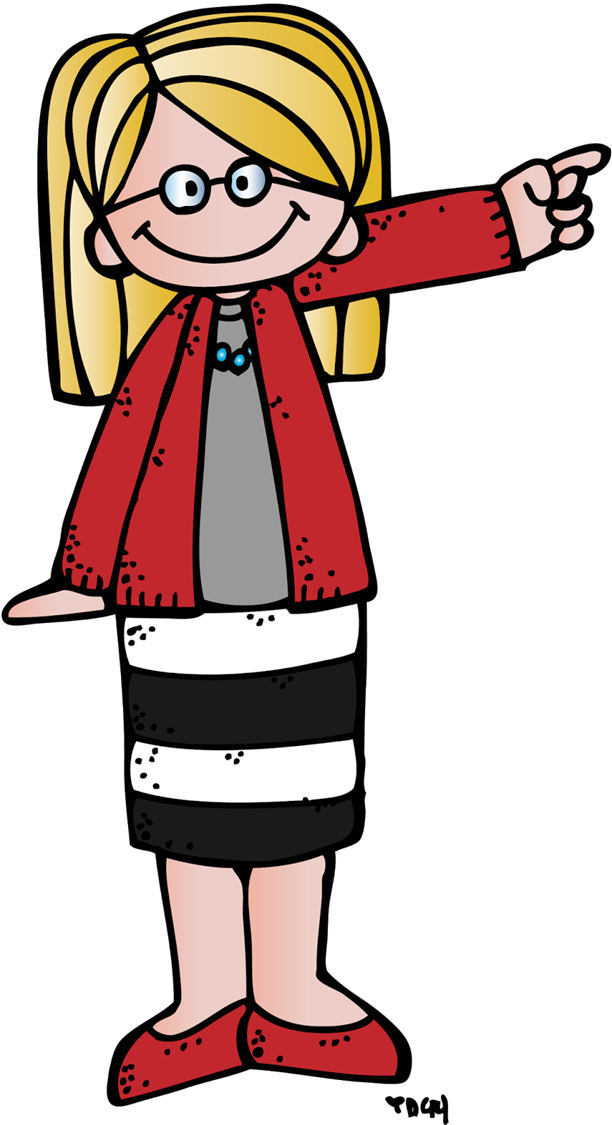 Recordemos las normas de la sala virtual:
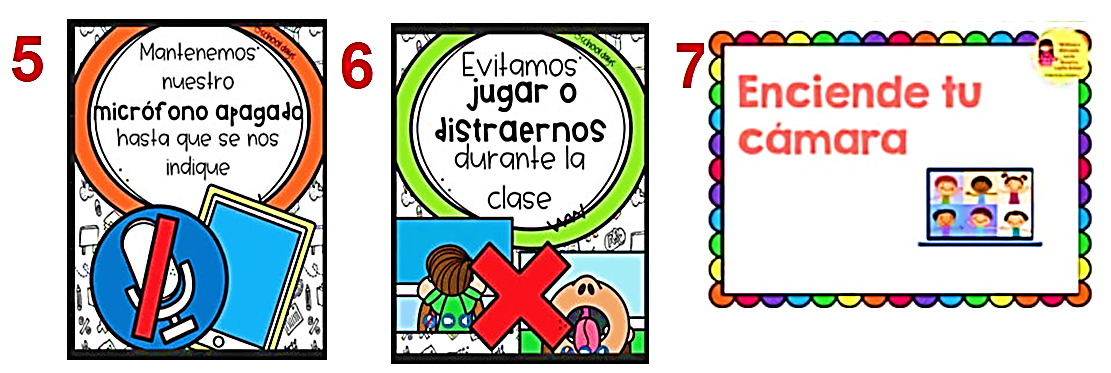 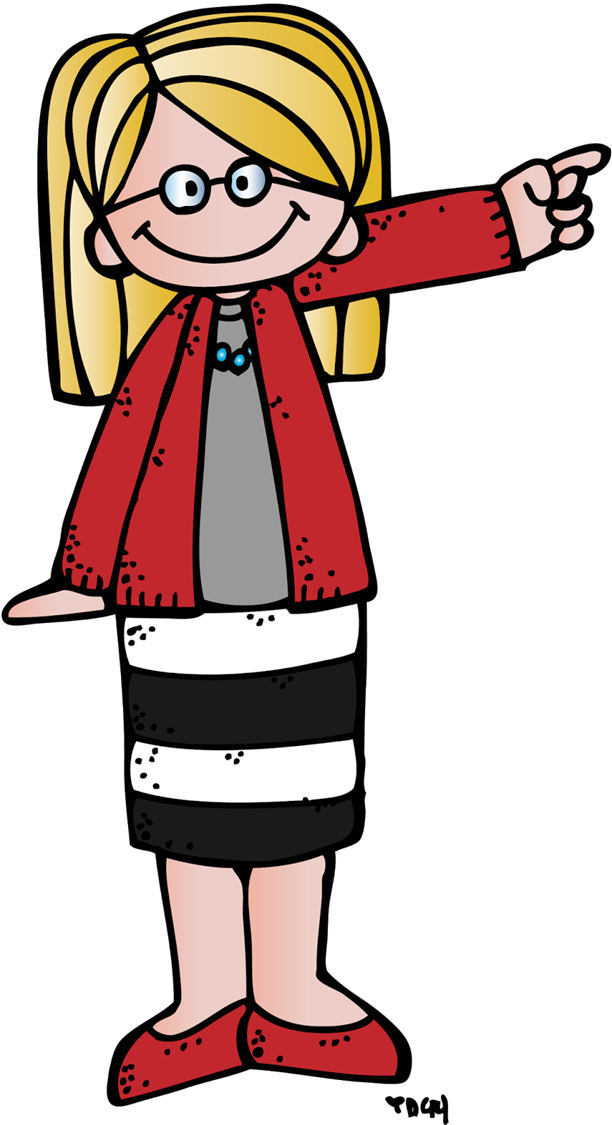 ¿Qué aprenderemos hoy?
Describir características de los pueblos originarios,  si son nómade o sedentarios, Zona Norte.
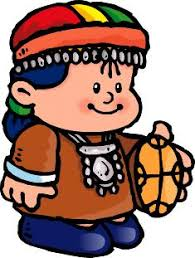 Actividad:
Como primera actividad, recordemos la fecha y objetivo.
de 2020
Viernes
de octubre
9
Hoy es:
Objetivo: Describir características de los pueblos originarios,  si son nómade o sedentarios, Zona Norte.
¿Qué te llama la atención de las siguientes imágenes?
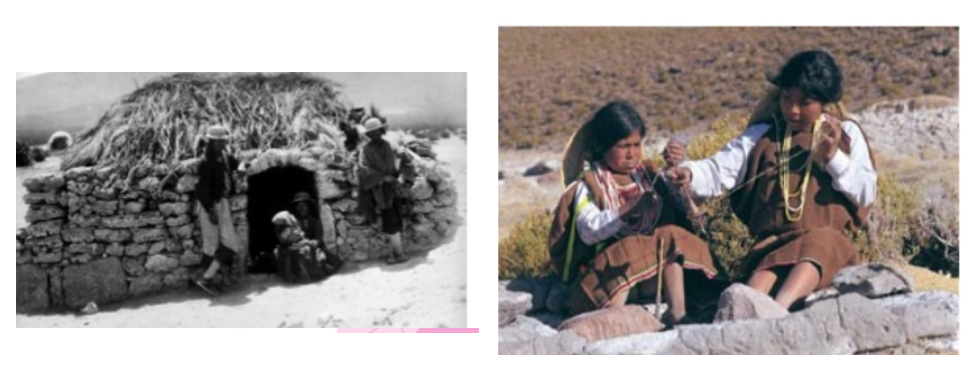 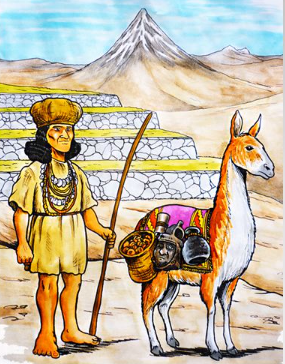 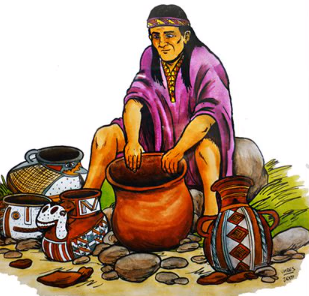 Pueblos originarios de la Zona Norte de Chile.
Pueblos originarios de la Zona Norte de Chile.
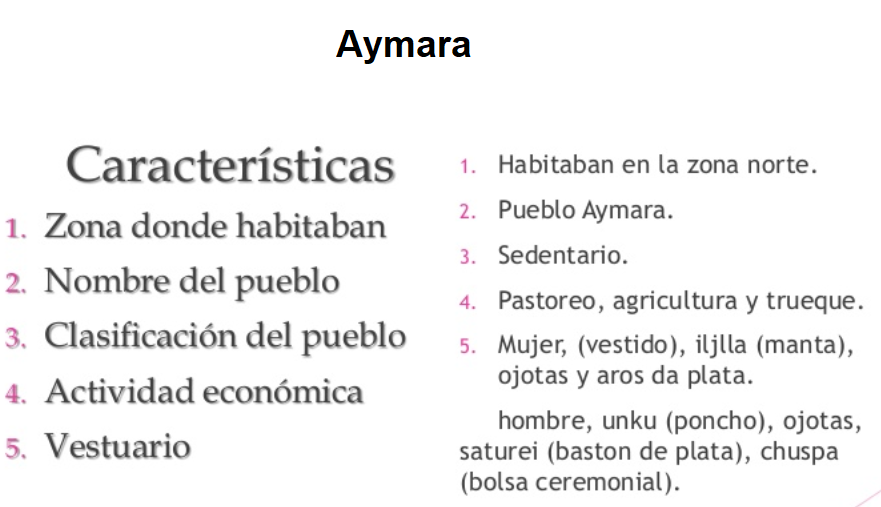 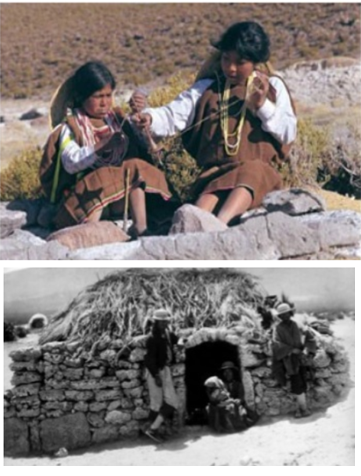 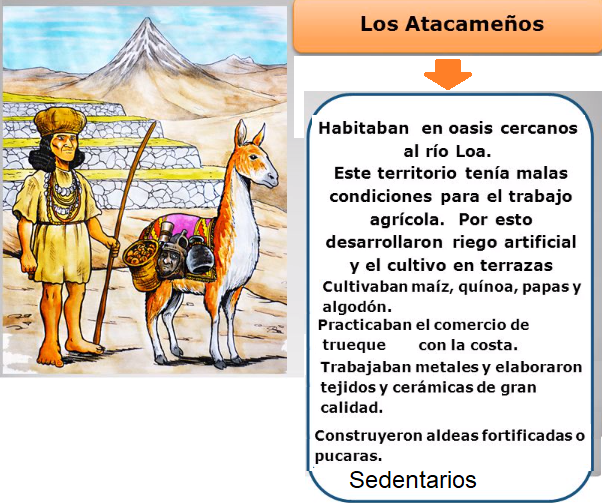 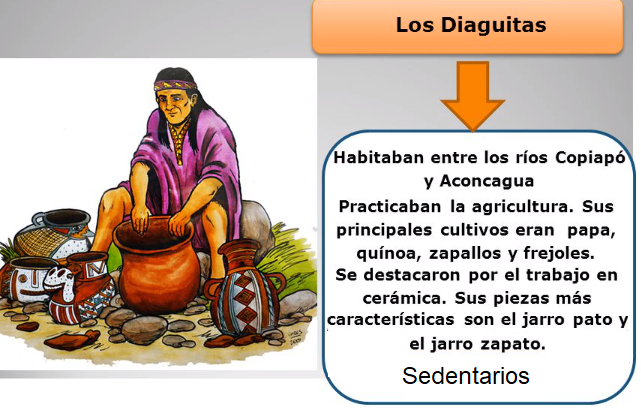 Actividad
I. En base a lo trabajado en la clase virtual, de los pueblos de la zona norte, escribe en la columna 2, la letra del pueblo que corresponde en la columna 1.
1
¿Qué te llama la atención de las siguientes imágenes?
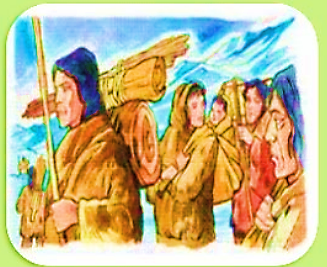 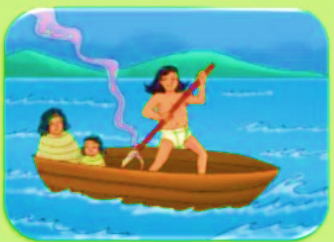 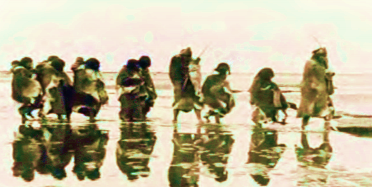 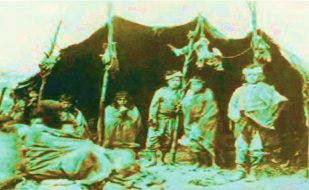 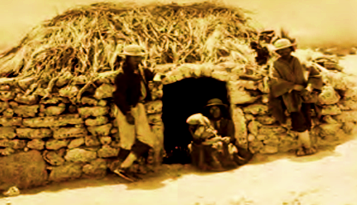 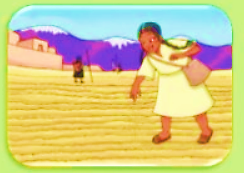 ¿Qué posee cada familia?
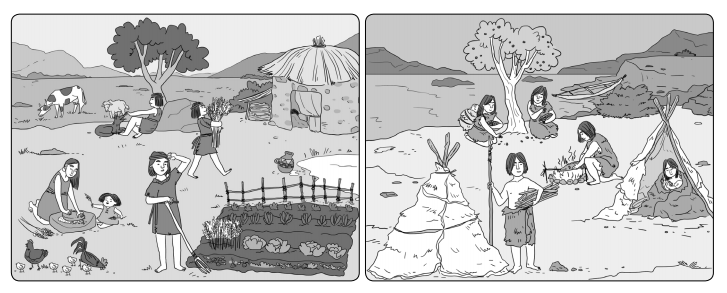 Sedentario
Nómade
ACTIVIDAD
Completemos el siguiente cuadro, utilizando las sig. Imágenes:
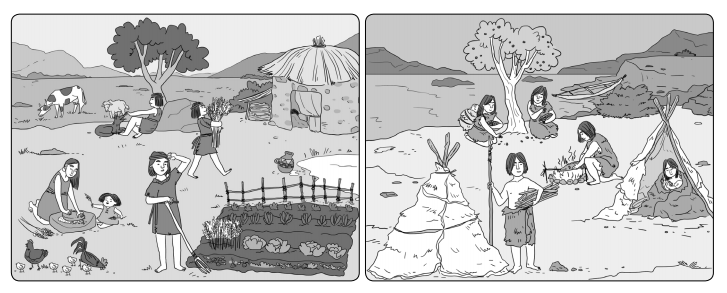 Ambos tienen viviendas______________________________________
2. _________________________________________________________________
3. _________________________________________________________________
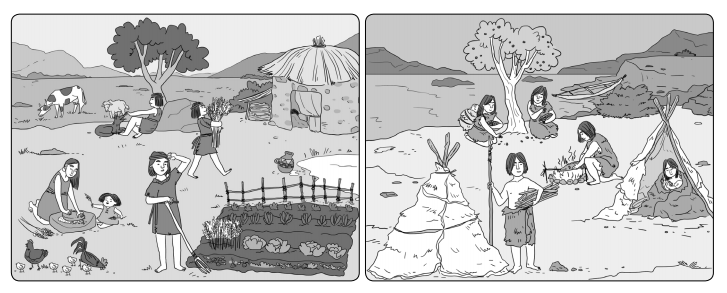 Casas ligeras
Casas firmes
Reflexión de lo aprendido
Encierra con un círculo, las características que hacen a éste pueblo Sedentario. (3 características)
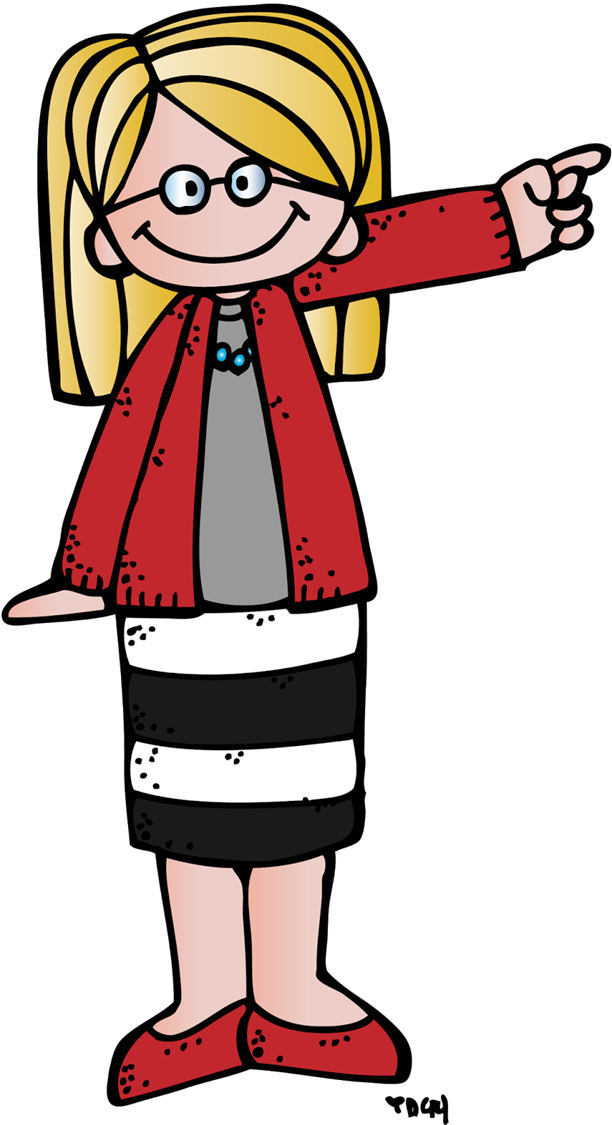 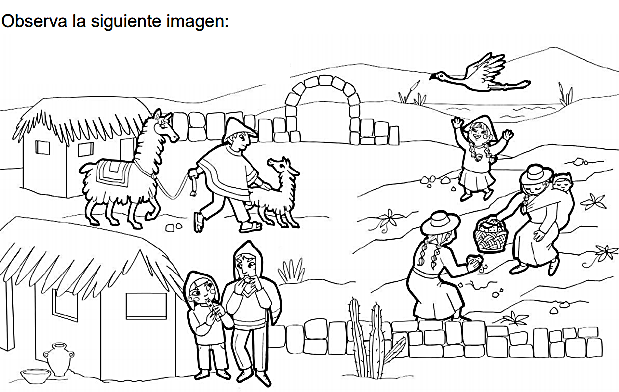 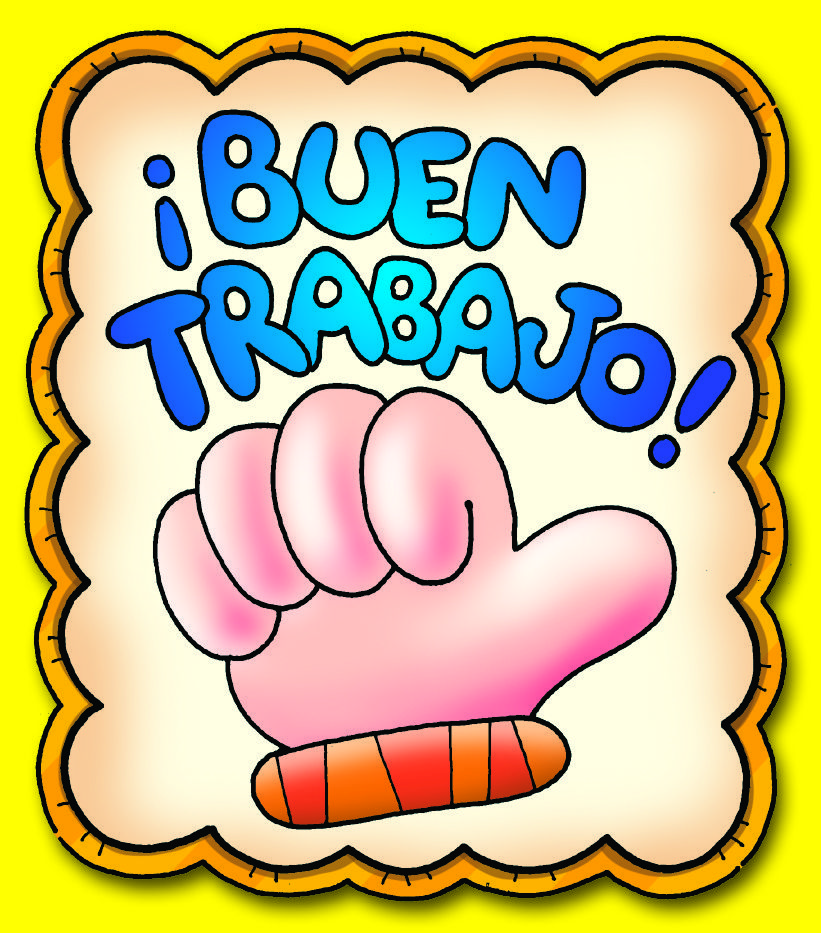